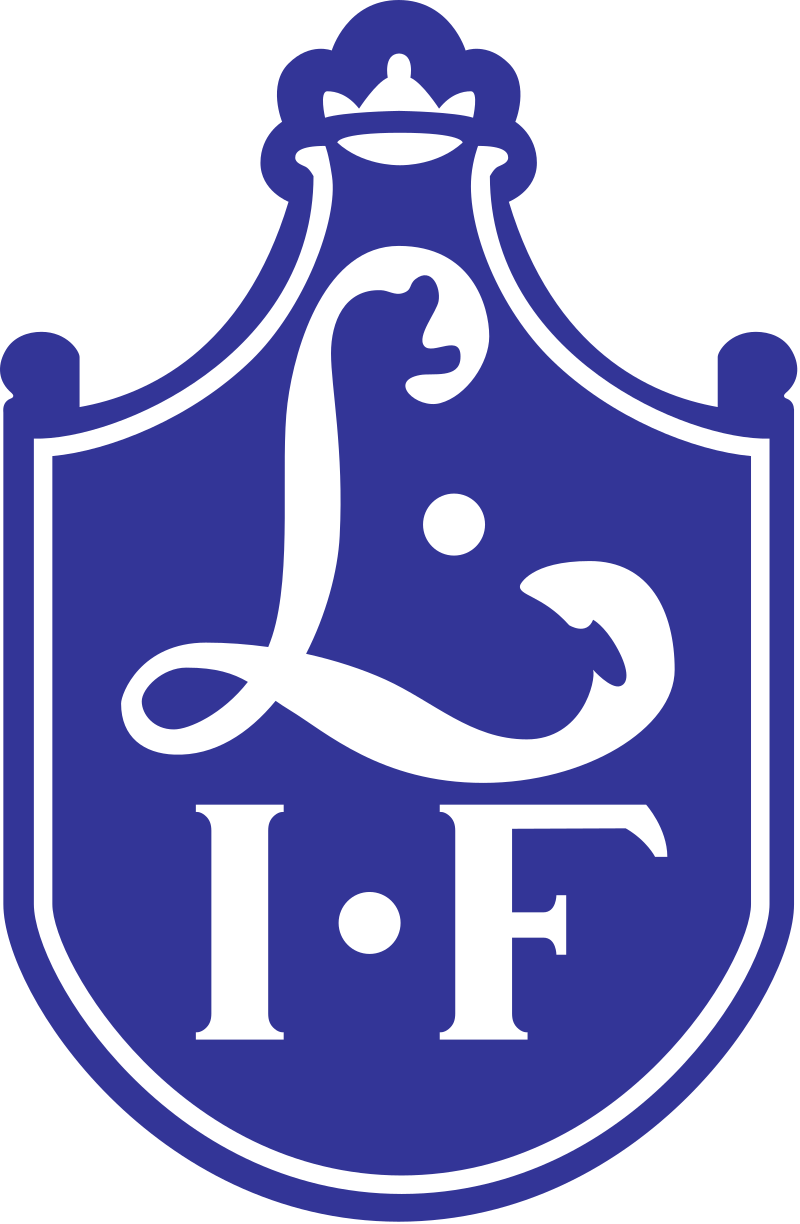 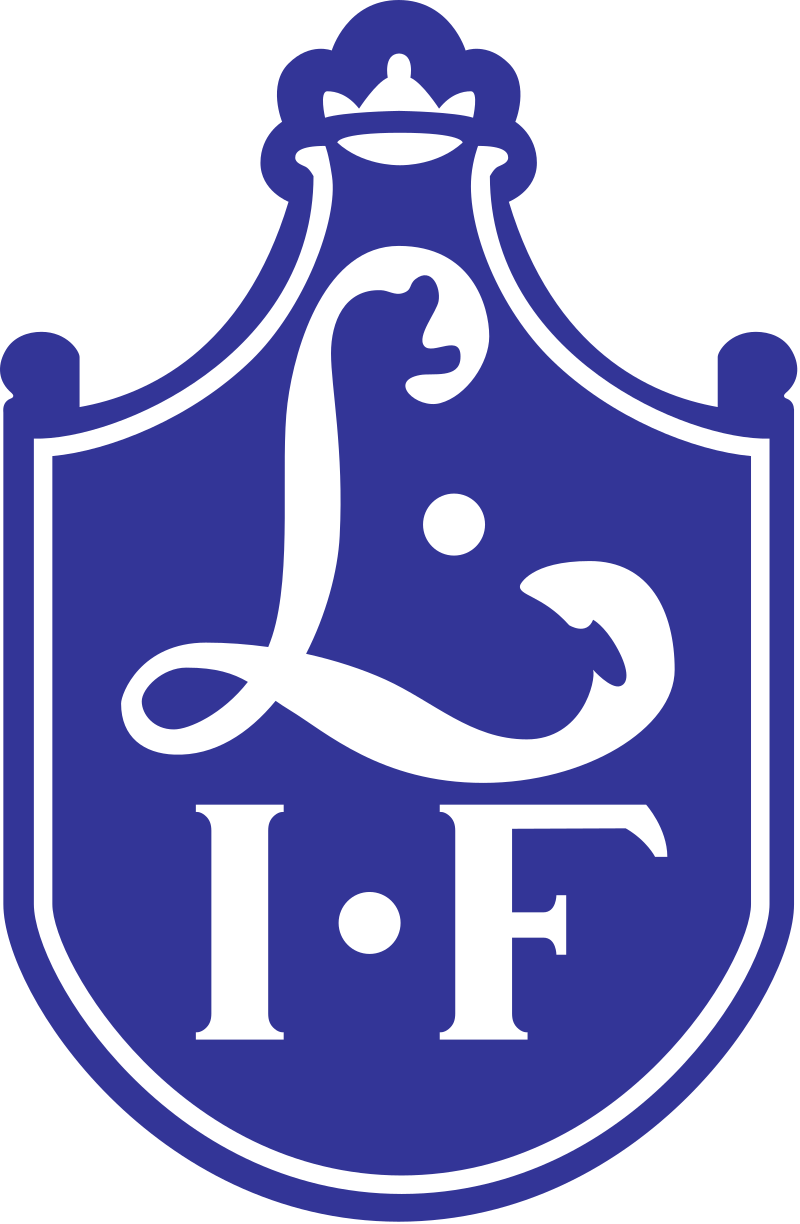 Föräldramöte P 2012 säsong 2023
2023-03-16
Ledare 2023
Magnus Nilsson
Dennis Lundin
Elias Westergren
Patrik Haglund
Jim Åhman
Catarina Karlsson		administratör laget.se
Marie Fransson		kioskansvarig, kassör
Andreas Sjöstrand
?
Ordinarie träningstider 2023
Måndagar kl. 17.30 - 18.45		B-plan

Onsdagar kl. 17.00 – 18.15		E-plan

Återkommer från vilket datum ovanstående tider börjar gälla

Tillsvidare är det nedan som gäller:
Måndag kl. 16.30-17.30		B-plan
Onsdag kl. 16.30-17.30		B-plan
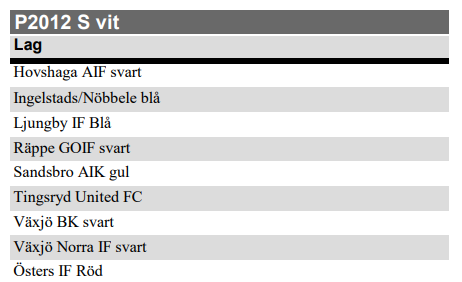 Serieindelning 2023(preliminär)3 lag anmälda
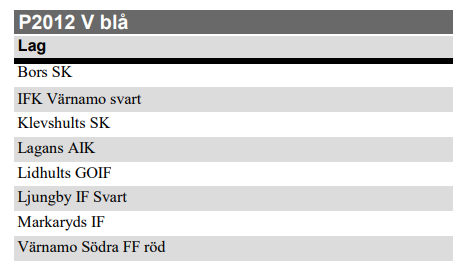 Lagindelning
34 spelare anmälda för säsongen

Dela in i 6 grupper som förra året där 2 grupper spelar match tillsammans. 

Kallelse till matcher och träningar:
Kommer
Kommer inte
Obesvarad		Detta alternativ får inte förekomma!
Schema matcher, körning och kiosk för 2023
Övrigt
Medlemsavgift ej klar (årsmöte 21/3)

Shorts till matcherna (ingår i medlemsavgift)

Kläder efter väder

Uppförande och språk
Kläder tränings-kit
Tränings-kit Profilhörnan
Utprovning lördag 25:e mars mellan kl. 09.30-16.30 i Sunnerbohallen
Alternativt besöka Profilhörnan på Fabriksgatan. 
Ny kollektion 2023
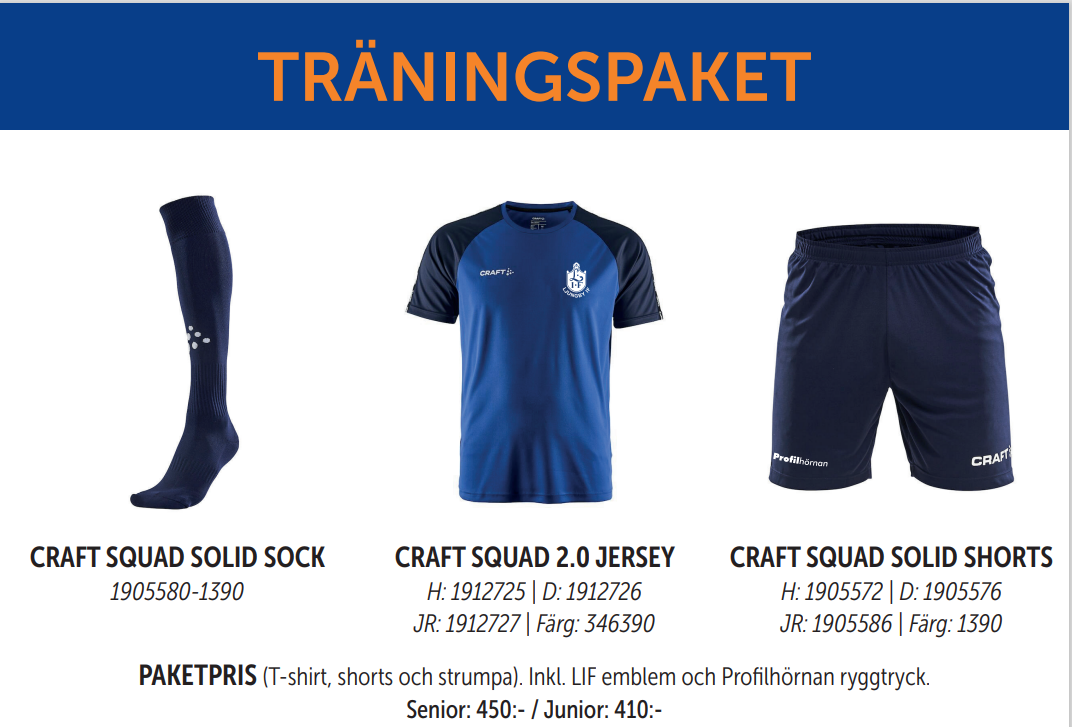 Bra att komplettera med
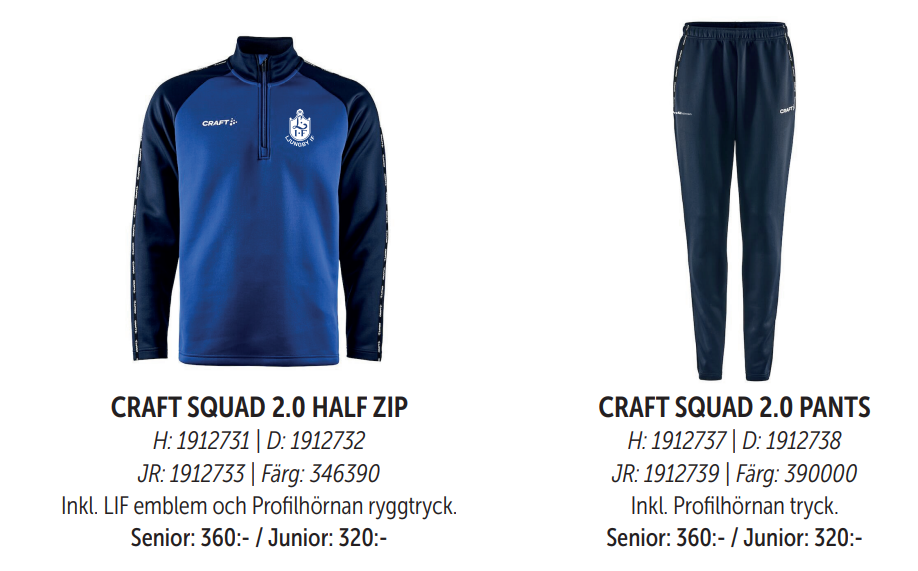 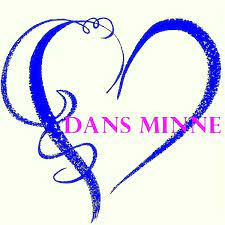 Cup lördagen 15:e april pojkar födda 2012

Cup söndag 16:e april flickor födda 2012

Bakgrund till cupen
Dan Johansson 
Fond där två juniorspelare tilldelas ett stipendie varje år.
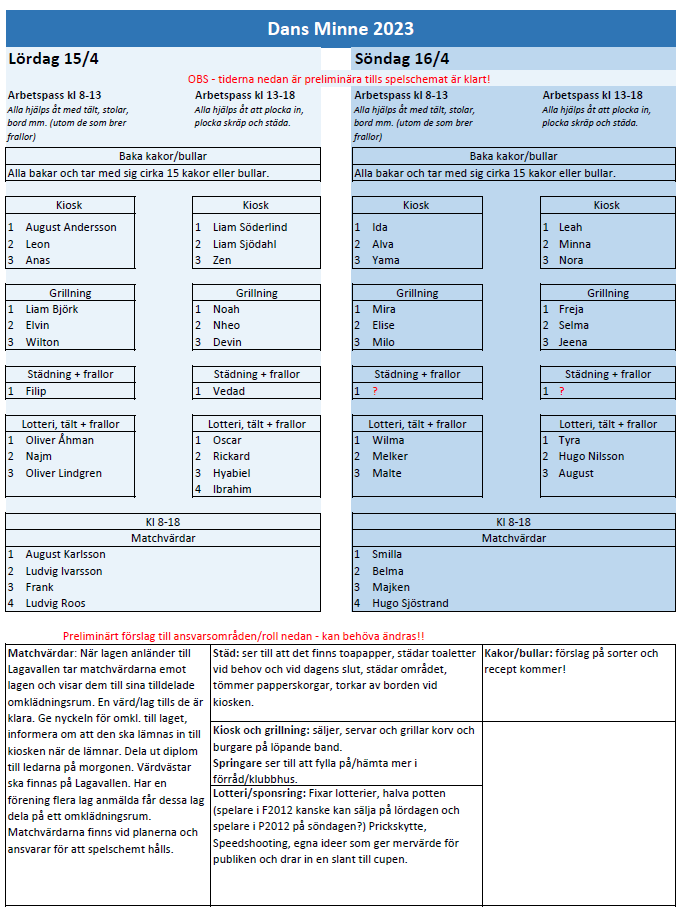 Dans Minne 2023

En vuxen per spelare behöver hjälpa till.
På söndagen 16/4 spelar F2012 – möjligt att hjälpa till då också 
Kan du inte den tid du fått? 
	Byt med någon annan och meddela ändringen till Catta! 	(Catarina Karlsson, 070-26 000 82)
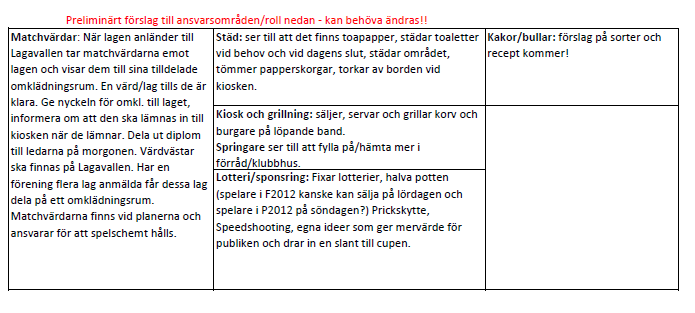 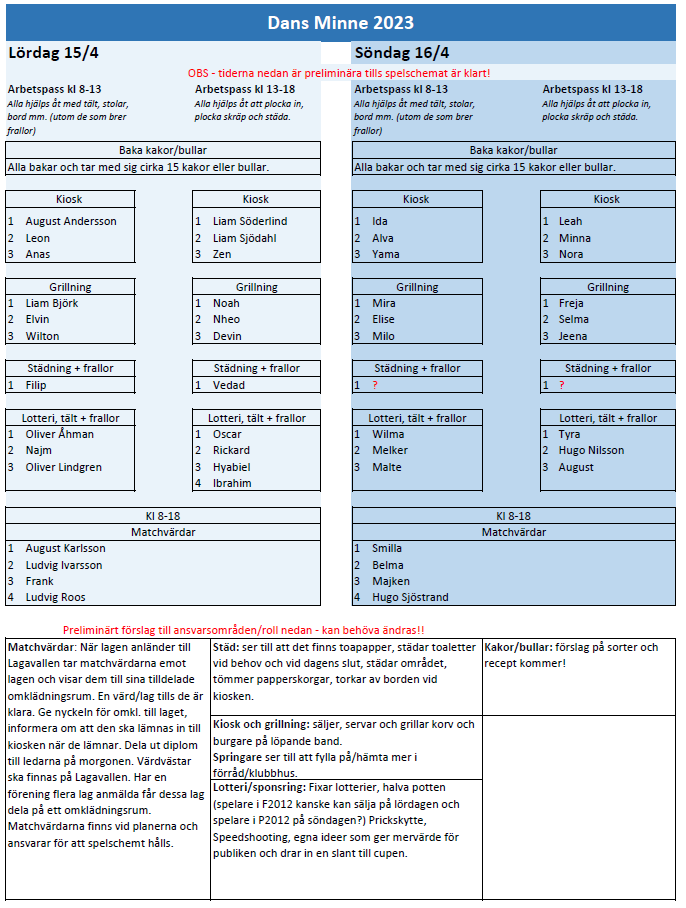